Расскажи мне - и я забуду. Покажи мне - и я пойму. 
Позволь мне сделать самому – и это станет моим навсегда.
Конфуций
Методический семинар
«Педагогические условия формирования универсальных учебных действий у младших школьников посредством технологии развития критического мышления»
Учитель начальных классов
МАОУ «СОШ имени Декабристов» 
Витнова Ирина Валентиновна
г.Ялуторовск 2015г.
Актуальность темы
Факторы, оказавшие влияние на становление педагогического опыта
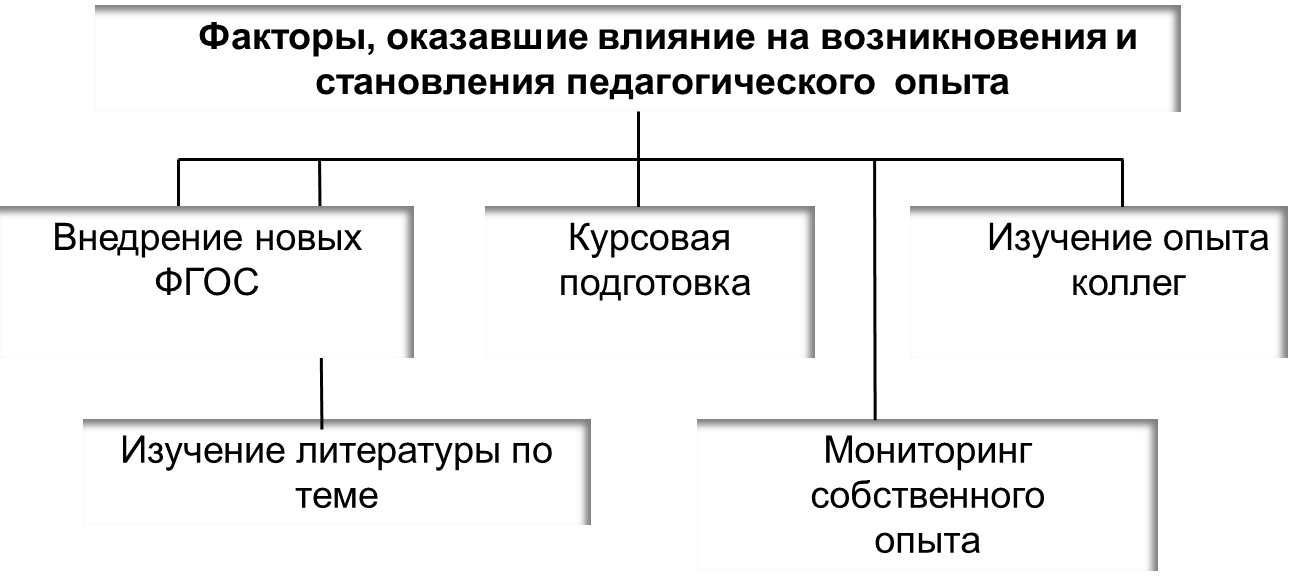 Заказ общества
коммуникабельный
мыслящий
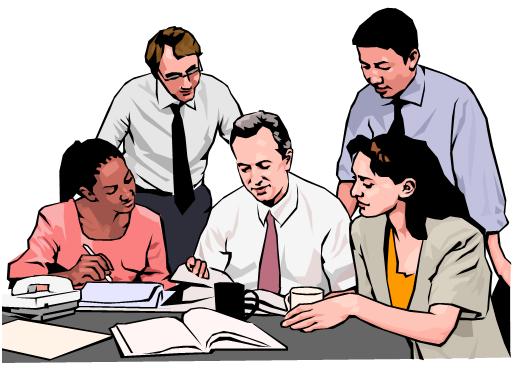 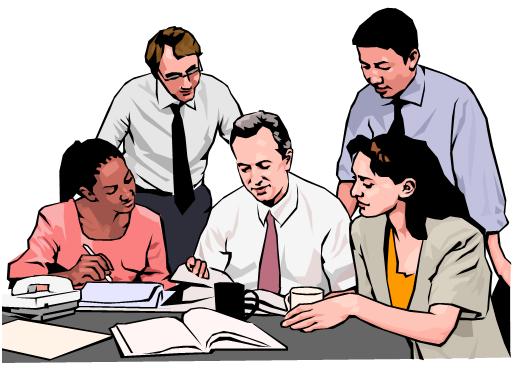 информированный
толерантный
уверенный
целеустремленный
Цель образования
выполняющий правила здорового и безопасного образа жизни
любящий свою страну, свой край, Родину
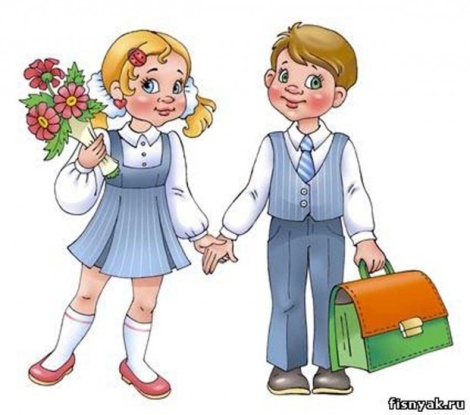 любознательный, активно познающий мир
уважающий и принимающий ценности семьи и общества
готовый самостоятельно действовать
умеющий слушать и слышать
Формирование в образовательном пространстве всех УУД
Традиционное  построение обучения создает возможность для формирования только 
познавательных УУД
Противоречия
Не доработана 
система оценки сформированности УУД
Требования к уровню сформированности УУД
Требования
 к формированию
 УУД на определенном этапе обучения
Ориентация на индивидуально-личностные особенности учащихся и их достижения
Цель: 
создание педагогических условий, 
обеспечивающих формирование универсальных учебных действий учащихся младших классов
Выявить наиболее эффективную технологию формирования УУД
Разработать мониторинг оценки сформированности УУД
Спланировать  коррекционную  работу по формированию УУД
Универсальные учебные действия
Системно-деятельностный подход
Технология сотрудничества
Информационная технология
Технология проблемного обучения
Игровая технология
Технология проектов
Технология развития критического мышления
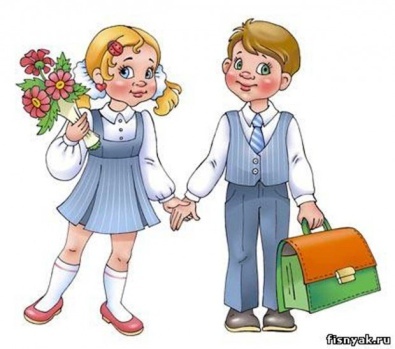 Педагогические условия формирования УУД 
у младших школьников посредством ТРКМ
урок
образовательное пространство
внеурочная деятельность
работа с родителями
технологическая карта
мониторинг
наблюдение
урок
индивидуальная работа
внеурочная деятельность
Технология развития критического мышления (ТРКМ)
стадия осмысления
стадия вызова
стадия рефлексии
целостное осмысление и обобщение изученного материала
пробуждения интереса к теме
получение новой информации
актуализация имеющихся знаний
соотнесение имеющихся знаний с новыми
выработка собственного отношения к изученному материалу
определение направления изучения темы
определение направления в дальнейшем изучении материала
Приемы технологии
 развития критического мышления
«Толстые» и «тонкие» вопросы
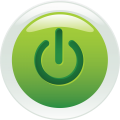 «ЗХУ» – знаем, хотим знать, узнали
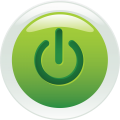 «Кластер»
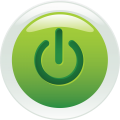 «Инсерт»
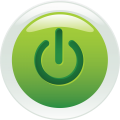 «Бортовой журнал»
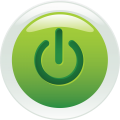 «Корзина идей»
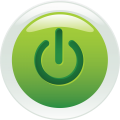 «Синквейн»
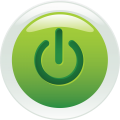 «Дерево предсказаний»
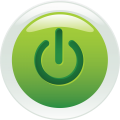 Прием  «толстых» и «тонких» вопросов
Прием «ЗХУ» - знаем, хотим знать, узнали
Внеурочное занятие «Я - исследователь»
Тема: «Блины»
Окружающий мир      Тема: «Появление бумаги»
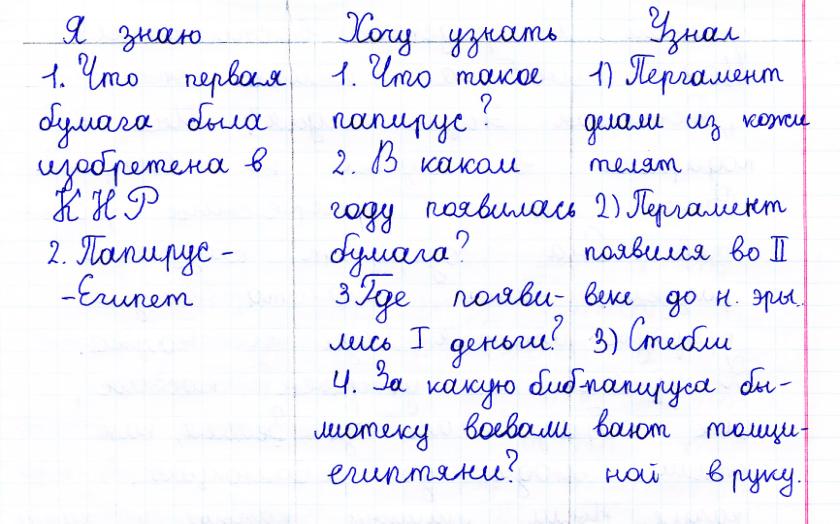 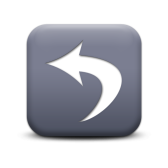 Приём  кластер («гроздь») - это выделение смысловых единиц текста и графическое их оформление в определенном порядке в виде грозди.  Делая какие-то записи, зарисовки для памяти, мы часто интуитивно распределяем их особым образом, компонуем по категориям. «Грозди» — графический прием систематизации материала. Наши мысли уже не громоздятся, а «гроздятся», т. е. располагаются в определенном порядке. Приём «Кластер» может быть использован на любом этапе урока. Возможно при изучении нового материала на этапе осмысления составить кластер, после чего объединиться в группы, обсудить и на этапе рефлексии подвести итог по результатам работы.
«Состав почвы» Окружающий мир  3 класс
Фаза рефлексии
Фаза вызова
Фаза осмысления содержания: опыты
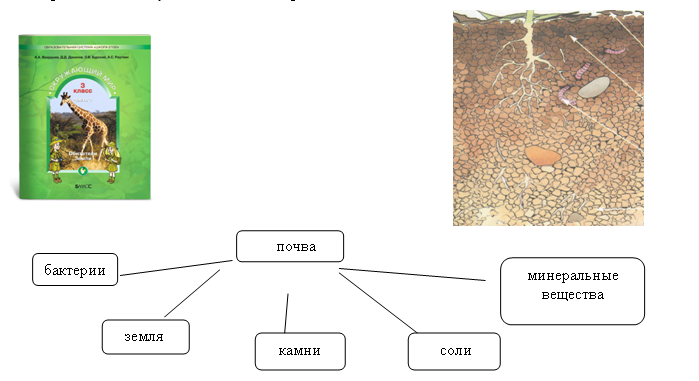 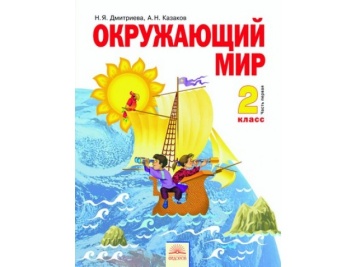 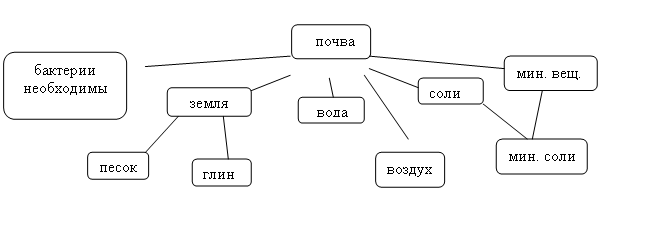 Знаки дорожного
 движения (занятие кружка)
информирующие
запрещающие
Тема: «Нервная система
Тема: «Полезные ископаемые»
разрешающие
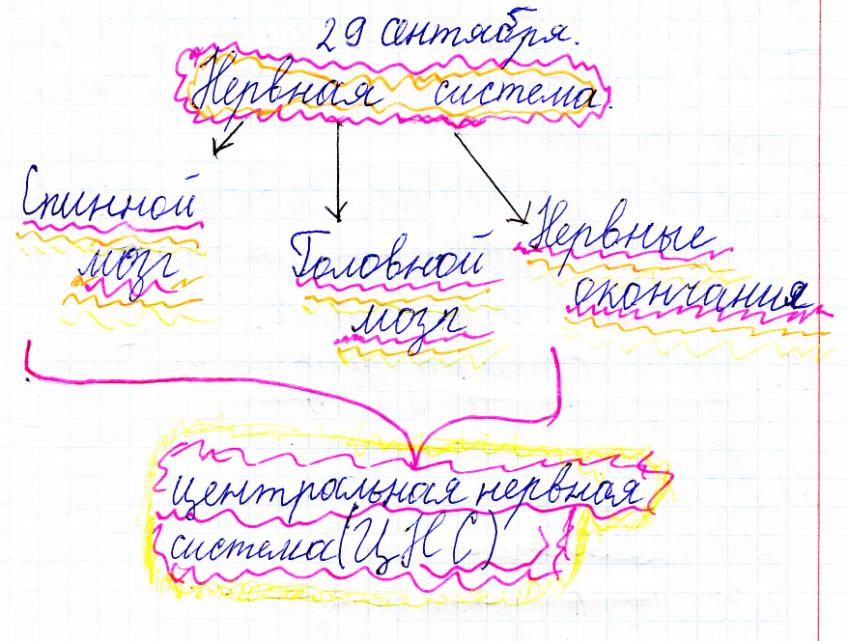 знаки сервиса
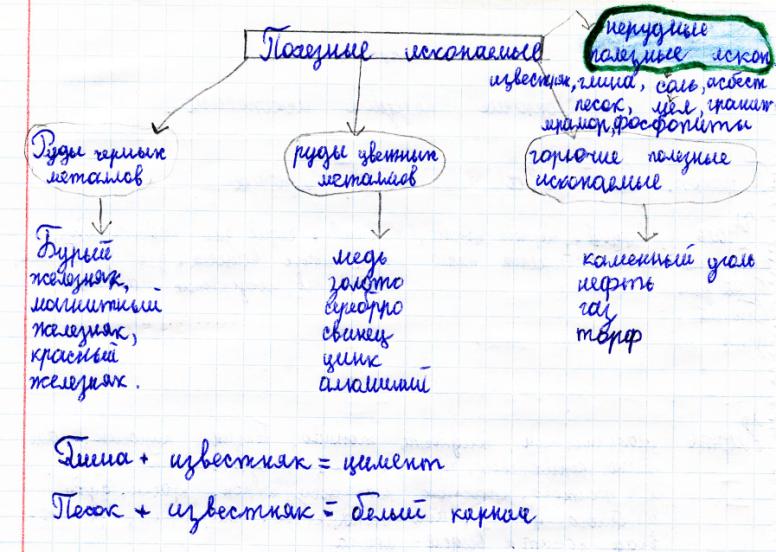 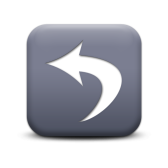 Приём «Бортовой журнал»   (учебное занятие, внеурочная деятельность)
1. Что я знаю по данной теме? (заполняется левая колонка на стадии вызова)
2. Что я узнал нового из текста по изучаемой теме? (средняя колонка заполняется в ходе чтения текста, во время опыта, при  работе в группе или паре)
Приём«Инсерт»               (приём маркировки текста)
Для маркировки текста используем следующие знаки.
«Окружающий мир» 1 класс 
Тема:  «Осень- природа готовится к зиме»
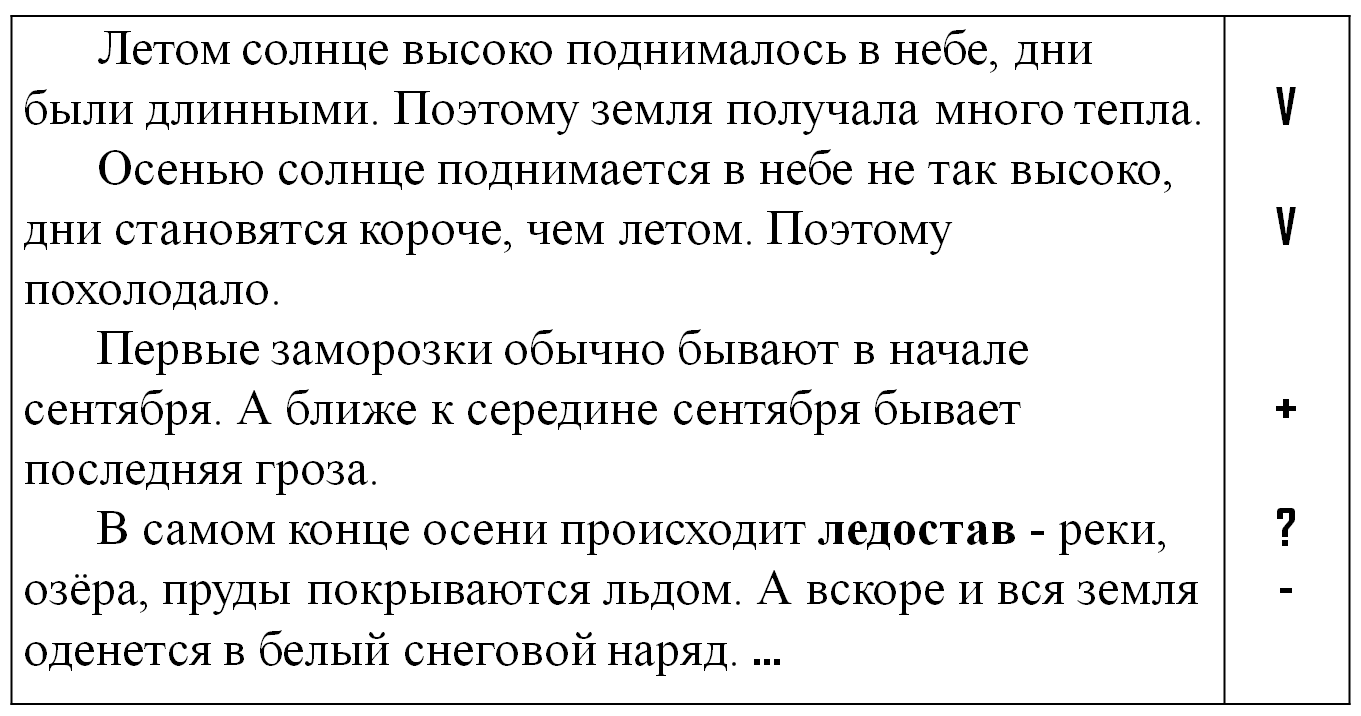 «V» - уже знал
«-» - думал иначе
«+» - новое для меня
«?» - не понял
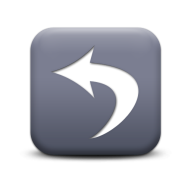 Синквейн
Синквейн в переводе на русский язык означает – «пять строк», которые выстраиваются пирамидой в определённой последовательности. Сначала одно слово, затем к нему два определения, потом три глагола. Следом идёт предложение, а завершает одно любое слово.
Синквейн можно использовать по любой теме, на любом уроке. Он позволяет кратко и ёмко выразить мысль, обобщить тему, подвести итог. Его можно использовать как игру и как творческое задание. С его помощью дети учатся кратко выражать свои мысли и эмоции.
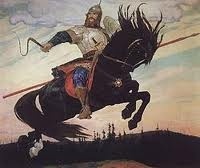 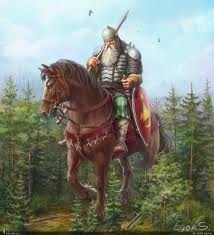 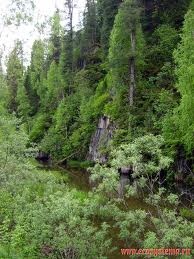 Илья
Сильный,  мужественный
Ехал, сражался, победил  
Всем людям радость дарил                                                     Герой
Святогор
Могучий, храбрый
 Встретил, побратался, умер                                                               
Обладал волшебной силой
Богатырь
Лес
Величественный, таинственный
Живет, растет, радует
Национальное богатство страны
Кладовая природы
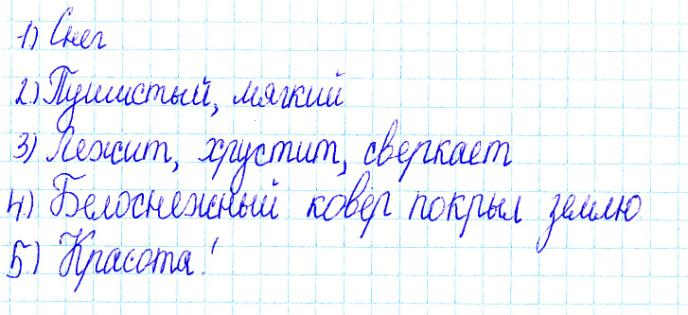 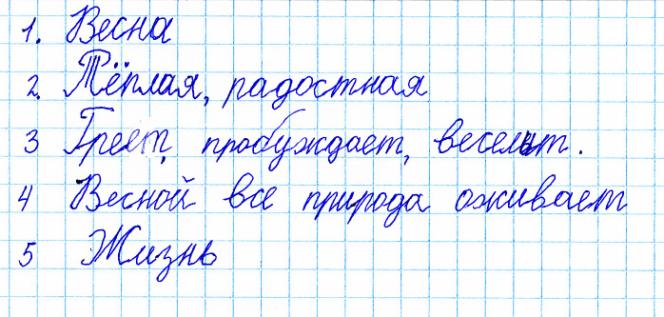 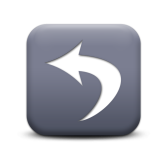 Прием «Корзина идей» (учебное занятие, внеурочная деятельность)
           (На доске фиксируются все предположения. 
                  Подведение  итогов работы групп)
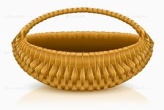 Погода  – это: 
… температура воздуха 
… осадки и ветер 
… изменения на улице 
… облачность 
… светит солнце или нет
Почва – это:
… земля
… растительная земля
… вещество
… суша, а не вода
… место обитания, дом животных
«Дерево предсказаний»
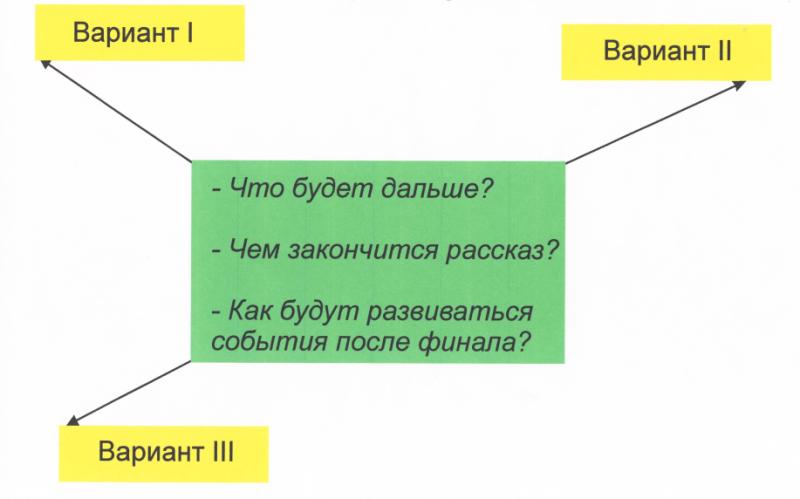 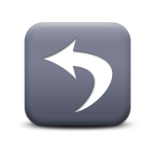 Технологическая карта уровня сформированности
 познавательных  УУД  у учащихся  1 класса
Показатели сформированности универсальных учебных действий обучающихся начальной школы
Результаты итоговой комплексной работы 
в начальной школе 
и уровня сформированности учебной компетенции 
у учащихся 4-х классов
(в рамках государственного задания
 Департамента образования и науки Тюменской области, 2014 г.)
Результативность опыта(мониторинг)
Уровень школьной мотивации
Уровень дезадаптации учащихся
Общая и качественная успеваемость учащихся
Результативность опыта(достижения учащихся)
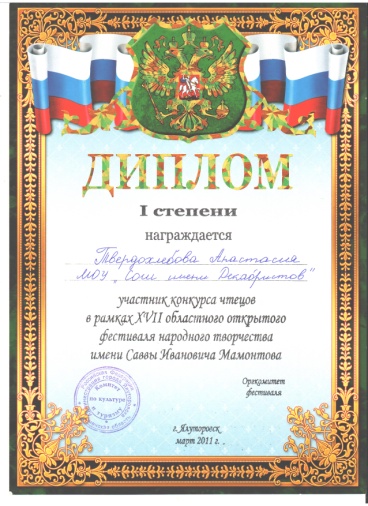 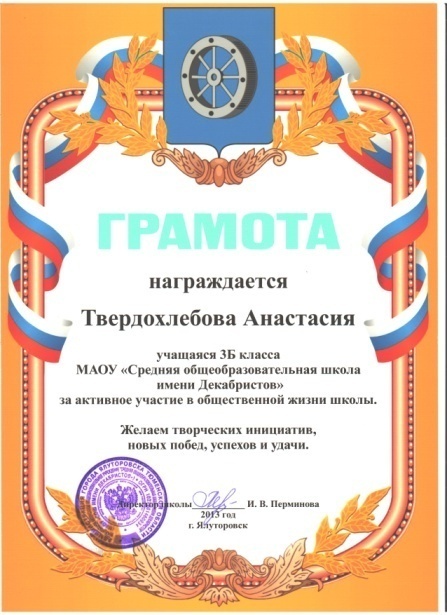 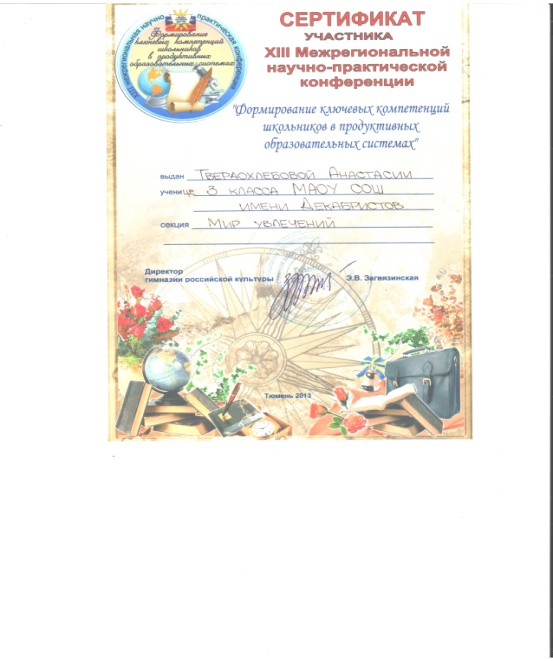 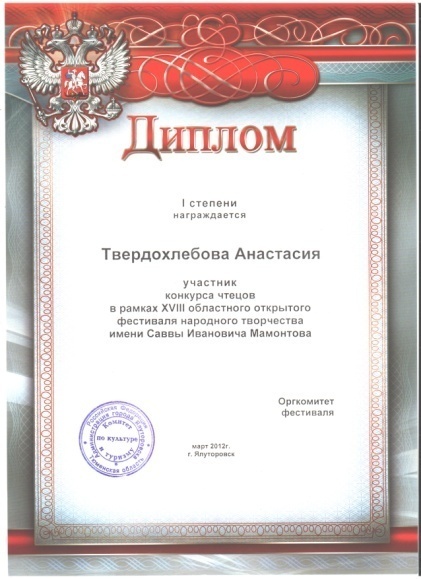 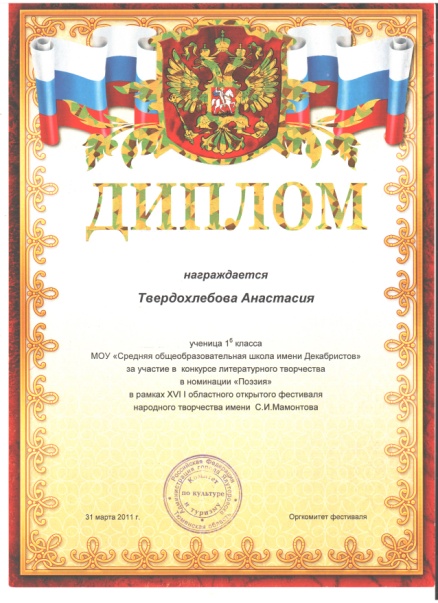 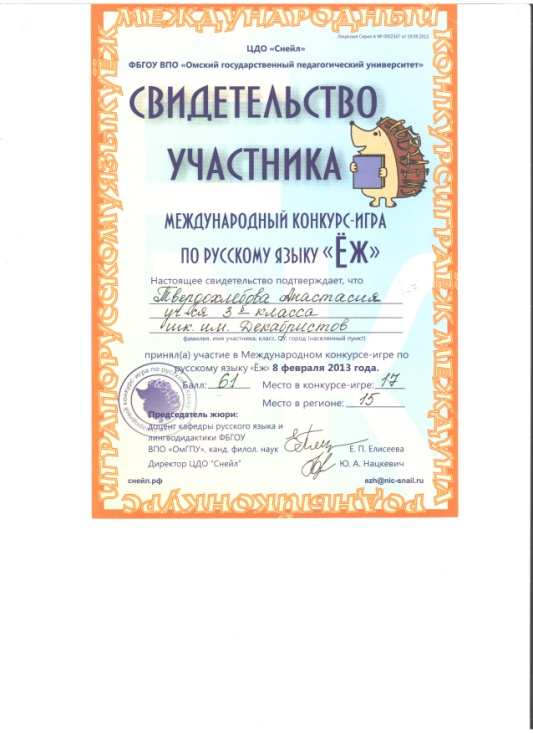 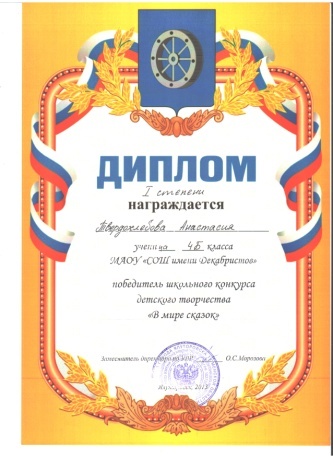 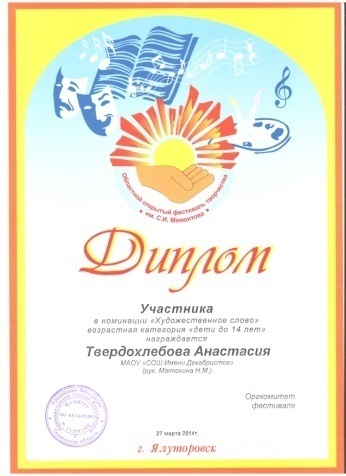 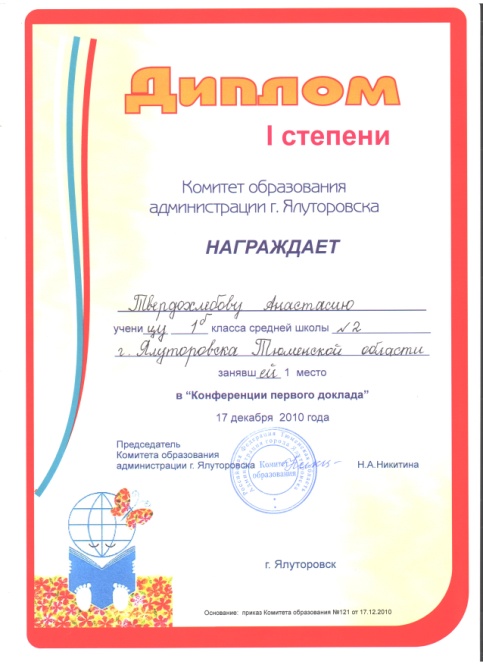 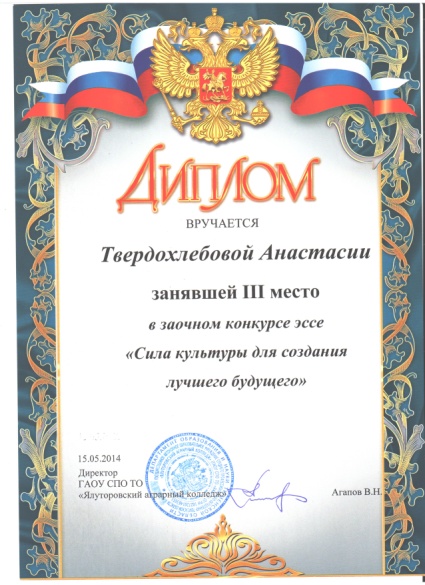 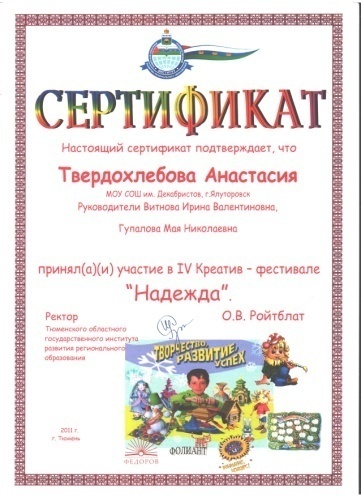 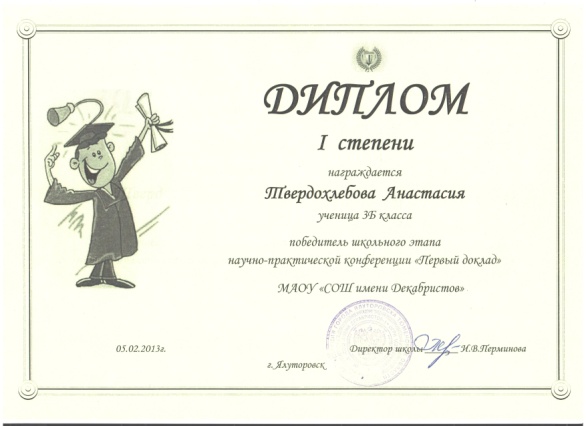 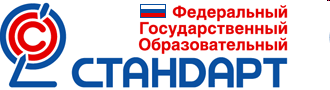 Портрет выпускника школы
креативный и критически мыслящий, активно и целенаправленно познающий мир, осознающий ценность науки, труда и творчества для человека и общества, мотивированный на образование и самообразование в течение всей своей жизни
владеющий основами научных методов познания окружающего мира, мотивированный на творчество и современную инновационную деятельность
готовый к учебному сотрудничеству, способный осуществлять учебно-исследовательскую, проектную и информационную деятельность
Опираясь на результаты мониторинга, можно сделать вывод: использование технологии критического мышления на уроках  и во внеурочной деятельности  позволяет создать условия, обеспечивающие  формирование универсальных учебных действий и целостного развития личности, что полностью отвечает требованиям Федерального Государственного Образовательного Стандарта и  социальному заказу общества.
Список литературы.
Громова О.К. «Пирамидная история», или Как вызвать интерес к письму: Мастер-класс Ольги Громовой (электронная презентация)
Громова О.К. «Критическое мышление- как это по-русски? Технология творчества. //БШ № 12, 2001 
Гусинский Э., Турчанинова Ю. Введение в философию образования: Учебное пособие. - М. Издательская корпорация «Логос», 2000.
Заир-Бек С.И. Развитие критического мышления на уроке. – М.: Просвещение, 2004.
Заир-Бек С.И. Технология развития критического мышления посредством чтения и письма.- М. Первое сентября, 2001.
Загашев И. Умение задавать вопросы. СПб. Изд-во «Питер», 2001.
Ким О. «Пирамидная история», или Как вызвать интерес к письму//Стратегия и тактика учителя. Сборник. – М.: ЦГЛ, 2005. – С.112- 116] 
Корчемлюк О.М. Освоение приёмов новой технологии через решение предметных задач на курсах повышения квалификации учителей начальных классов.
Основы критического мышления: междисциплинарная программа/ сост. Дж. Л. Стил, К. Мередит, Ч. Темпл, С. Уолтер, пособие 1. - М. Изд-во ИОО, 1997.
Популяризация критического мышления/ сост. Дж. Л. Стил, К, Мередит Ч. Темил.С- Уолтер. Пособие 2. - М. Изд-во ИОО, 1997.
Фонтанова А. «Черепаха как модель.  Методика работы с научно-познавательным текстом.// БШ № 7 2008 С. 9-10.
Халперн Д. Психология критического мышления. - СПб. Изд-во «Питер», 2000.